Traffic Analysis– Wireshark Simple Example
CIS 6395, Incident Response Technologies
Fall 2016, Dr. Cliff Zou 
czou@cs.ucf.edu
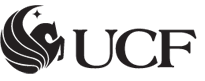 Acknowledgement
The second wireshark example comes from programming project 2 in Dr. Dawn Song’s course “CS161: computer security” in Fall 2008:
http://inst.eecs.berkeley.edu/~cs161/fa08/
2
Example #1: What traffic does Nmap generate?
“Nmap (Network Mapper) is a security scanner used to discover hosts and services on a computer network”
Definition comes from Wikipedia.com
Question: What traffic does it generate? How can we detect if someone is using Nmap?
Nmap Basic Usage Examples
Scan a single IP:   nmap 192.168.1.1
Scan a range of IPs 	
nmap 192.168.1.1-20      nmap 192.168.1.0/24
Scan a range of ports 	
nmap -p 1-100 192.168.1.1
Scan 100 most common ports (Fast)
nmap -F 192.168.1.1
Scan all 65535 ports 	
nmap -p- 192.168.1.1
Nmap --script banner 192.168.0.101
Setup TCP connection, get the first response text from the target
Testing on Kali Linux
Your Kali Linux VM contains both nmap and Wireshark
Use the wireshark to see what traffic does an nmap command sends out
Example #2:  Wireshark trial
Q1: Youtube becomes Notube
In your company network YouTube page could not be loaded when people tried to access YouTube.  Analyze the web traffic in q1.pcap trace (in webCourse) to find out how the attacker disrupted your YouTube access.
Find out the type of attack being launched?
What were the victims’ IP addresses?
How much downtime did this attack cause?
     Hint: search for failed connections, there are 4 victims.
Question 1 Answer
The 4 victims IP: 192.168.121.147,       192.168.121.148,     192.168.121.149,   192.168.121.150

The attack is TCP/RST attack by sending RST packets to youtube server whenever a victim sends TCP connection requests to youtube

The attack duration time, about 2200 seconds.
Question 2
Q2: you sent a private message to your best friend on Facebook. But your message got also posted publicly on your friend’s wall, which means someone posted it impersonated as your friend. 
Examine the web traffic in q2.pcap (in webCourse) to find evidence of the attack used for the wall post.
Find the secret wall post, the timestamp when it occurred and the cookie value (c_user) of the attacker.
    Hints: Check POST requests, cookie values
Question 2
Answer: 
There is one attacking IP: 10.0.0.4 using the same user cookie value.
The secret wall post was :  “Be sure not to tell anyone this! But M.C. is actually lactose- intolerant”. with a time Sun, 17 Apr 2011 06:30:02 GMT  (based on server’s response message)
Question 3
There was a leakage of an exam file, so you pull out the data collected to analyze.
Analyze the web accesses in the q3.pcap (in webCourse). Determine the type of attack used to access the file.
What was the file	name? How do you know it was successfully accessed?
Question 3
Answer: 
Directory traverse attack happened on getting password file, the other file is cheddar.pdf requested in several attempts. 
a single packet, # 41321, successfully obtained the pdf file.